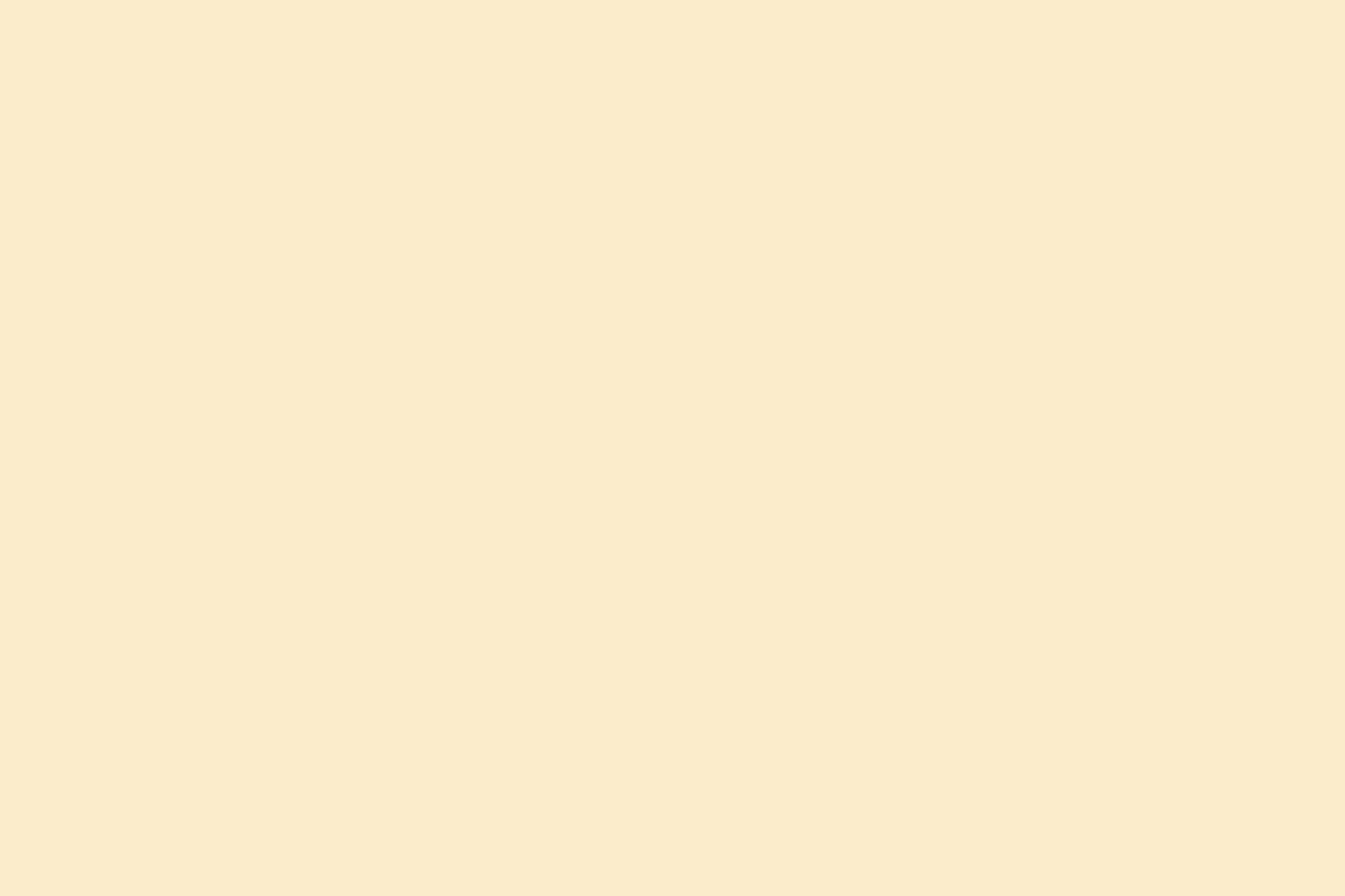 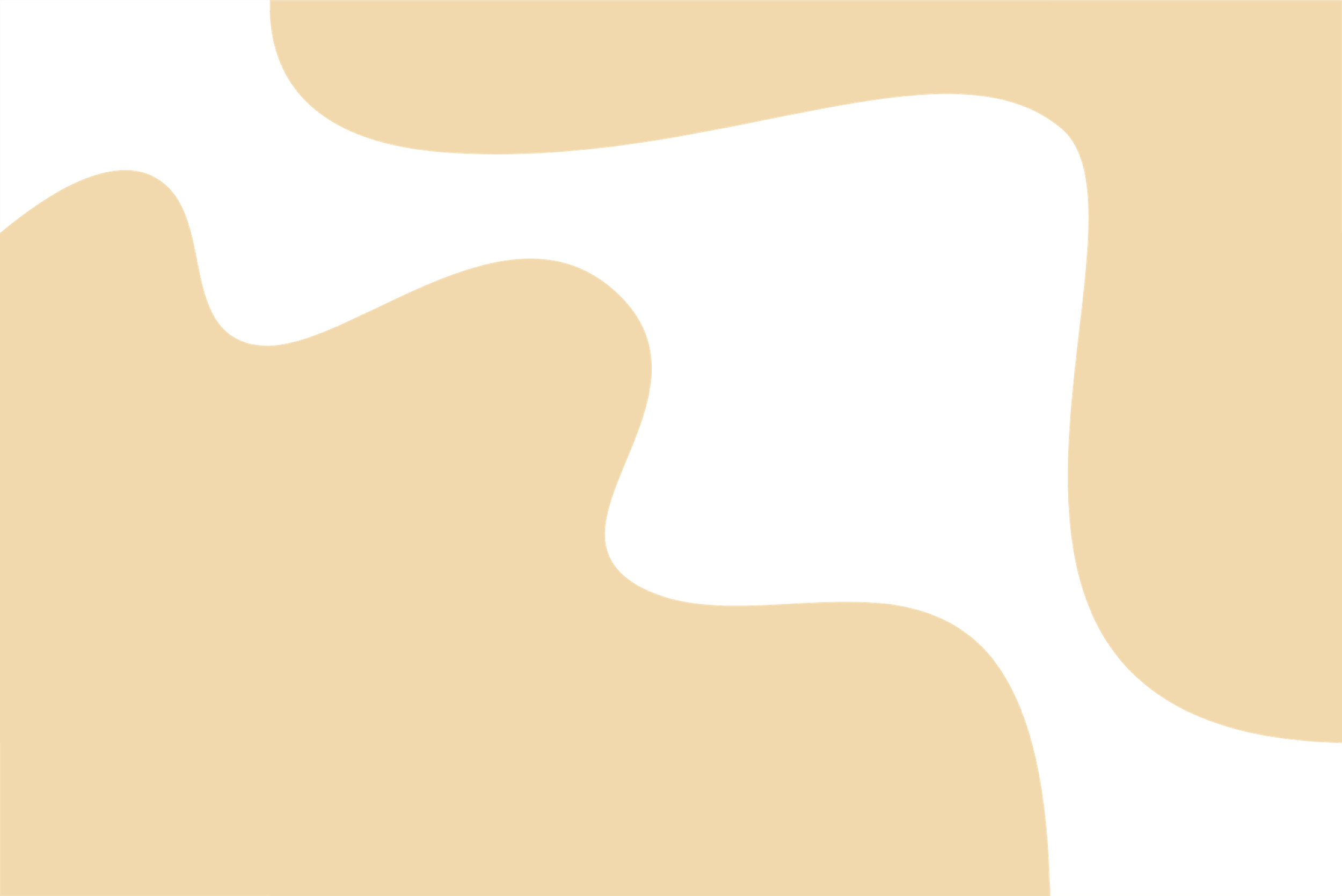 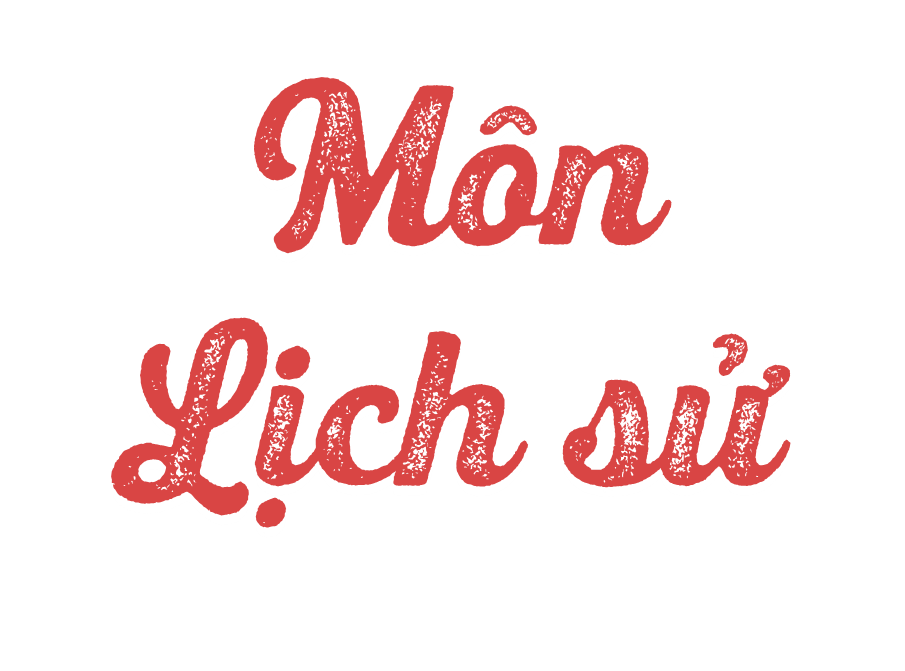 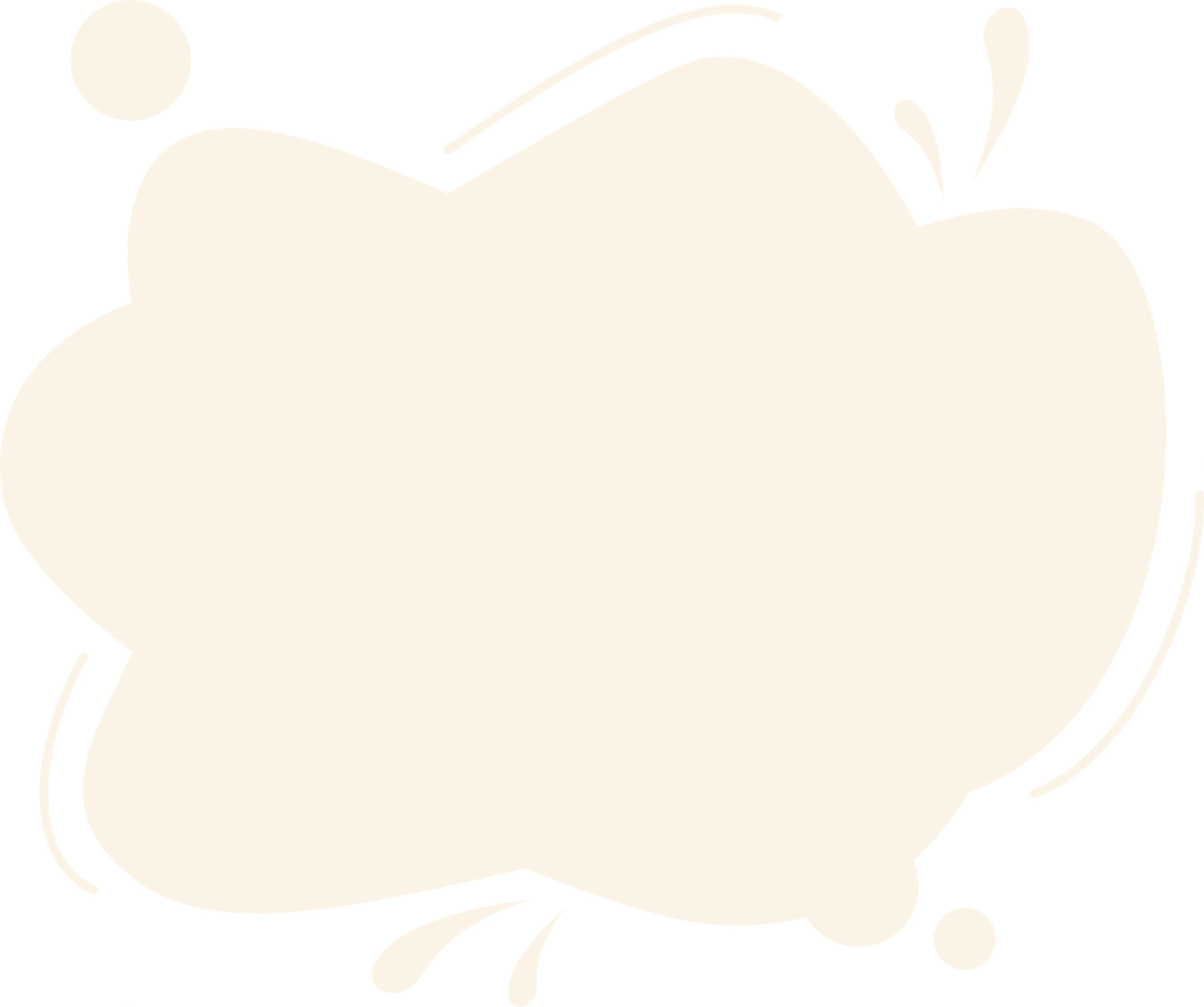 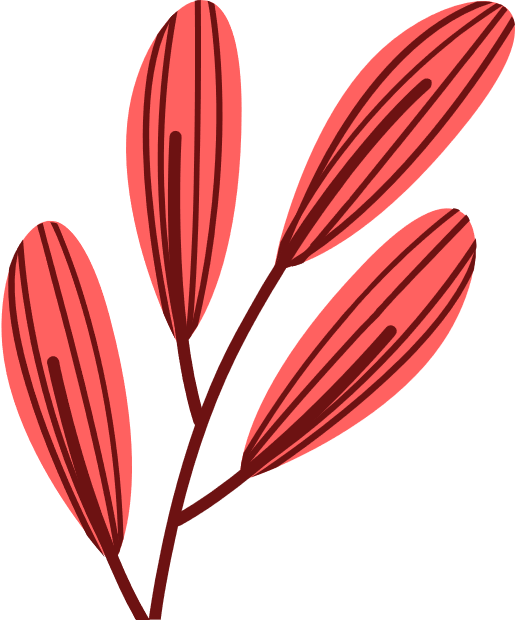 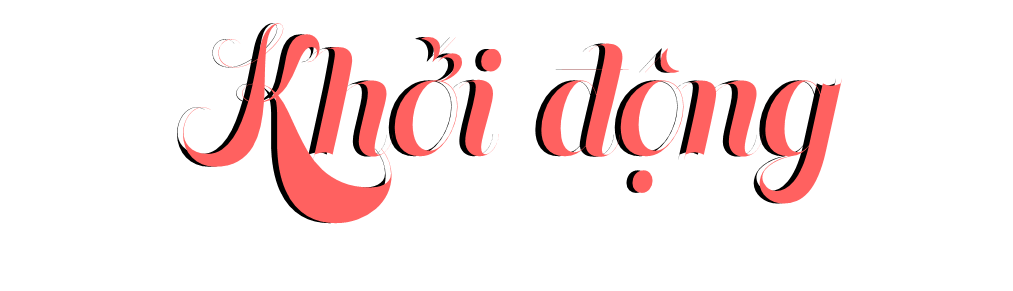 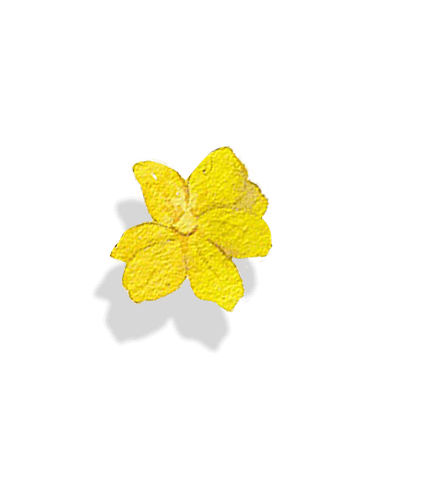 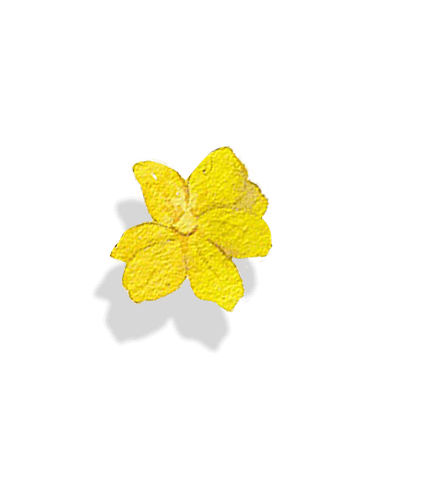 A
B
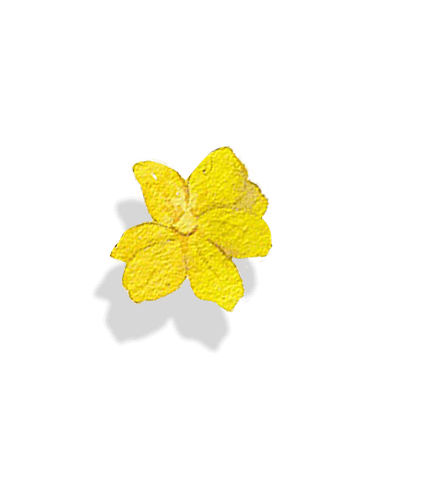 C
Câu 1. Hiệp định Giơ-ne-vơ thể hiện ước mong gì của nhân dân ta?
Độc lập tự do và thống nhất đất nước
Chấm dứt chiến tranh tại Việt Nam
Mọi người đoàn kết chống lại Pháp
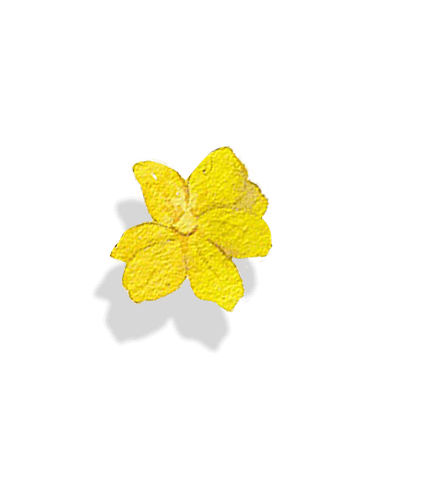 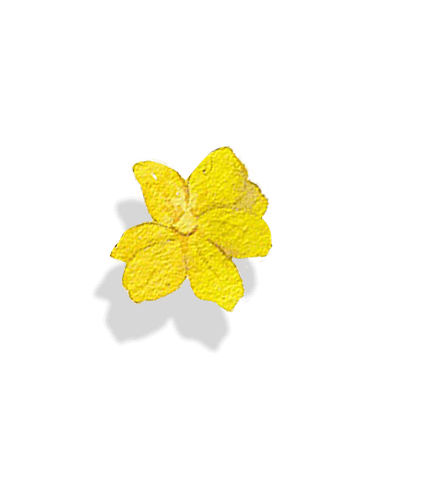 A
B
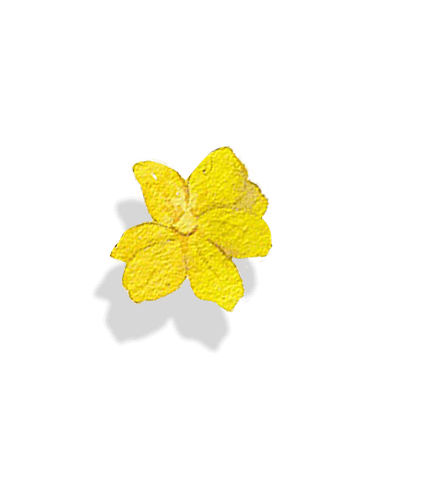 C
Câu 2. Hiệp định Giơ-ne-vơ được kí vào thời gian nào?
21/7/1955
21/7/1954
21/7/1956
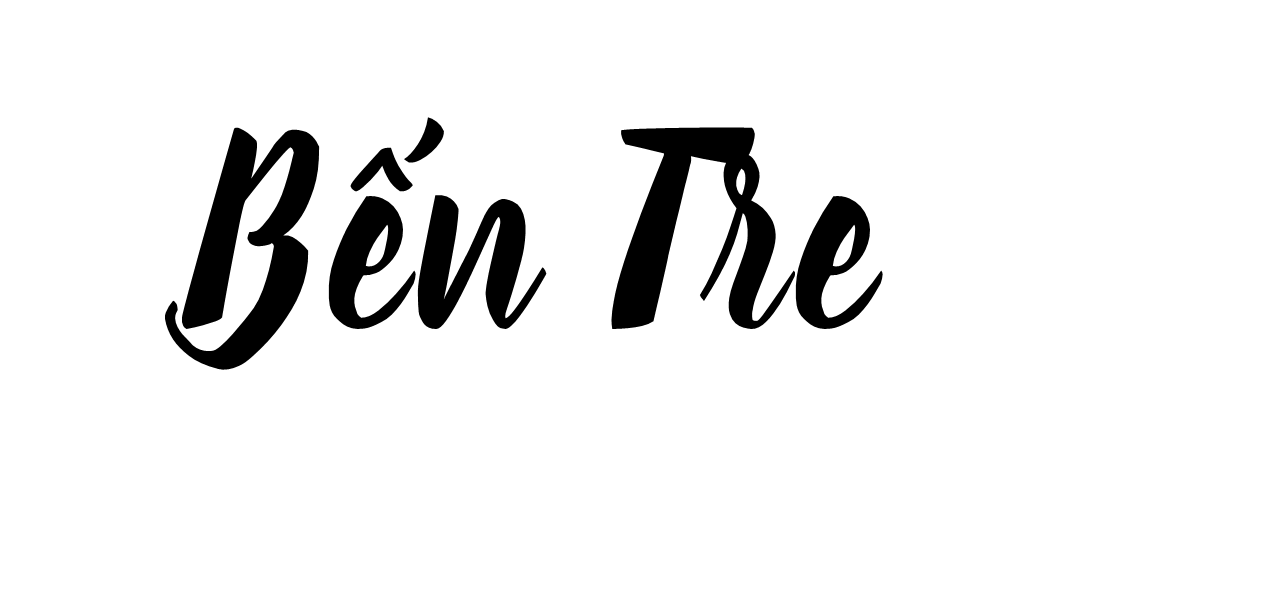 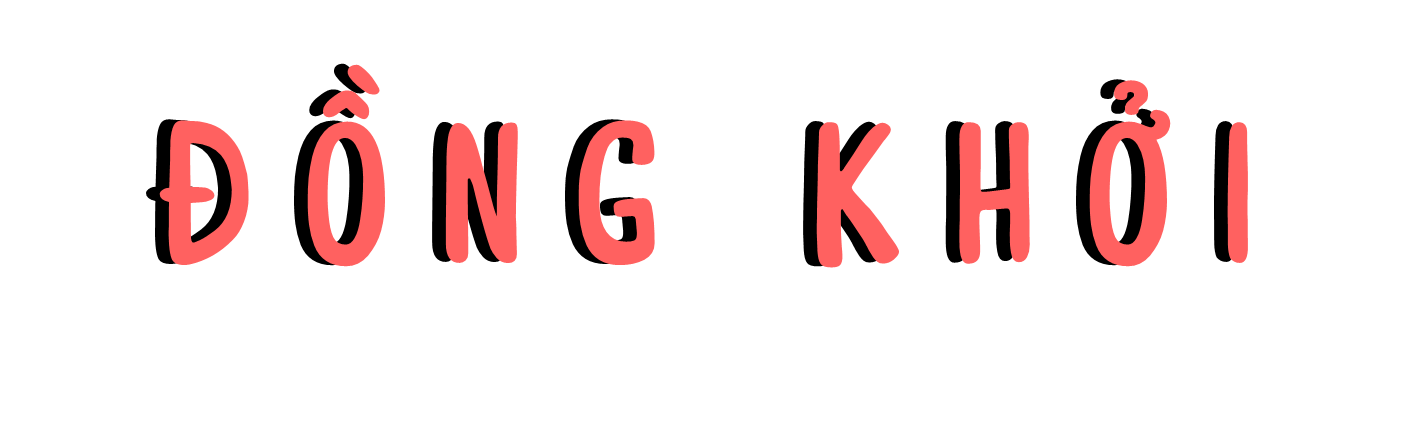 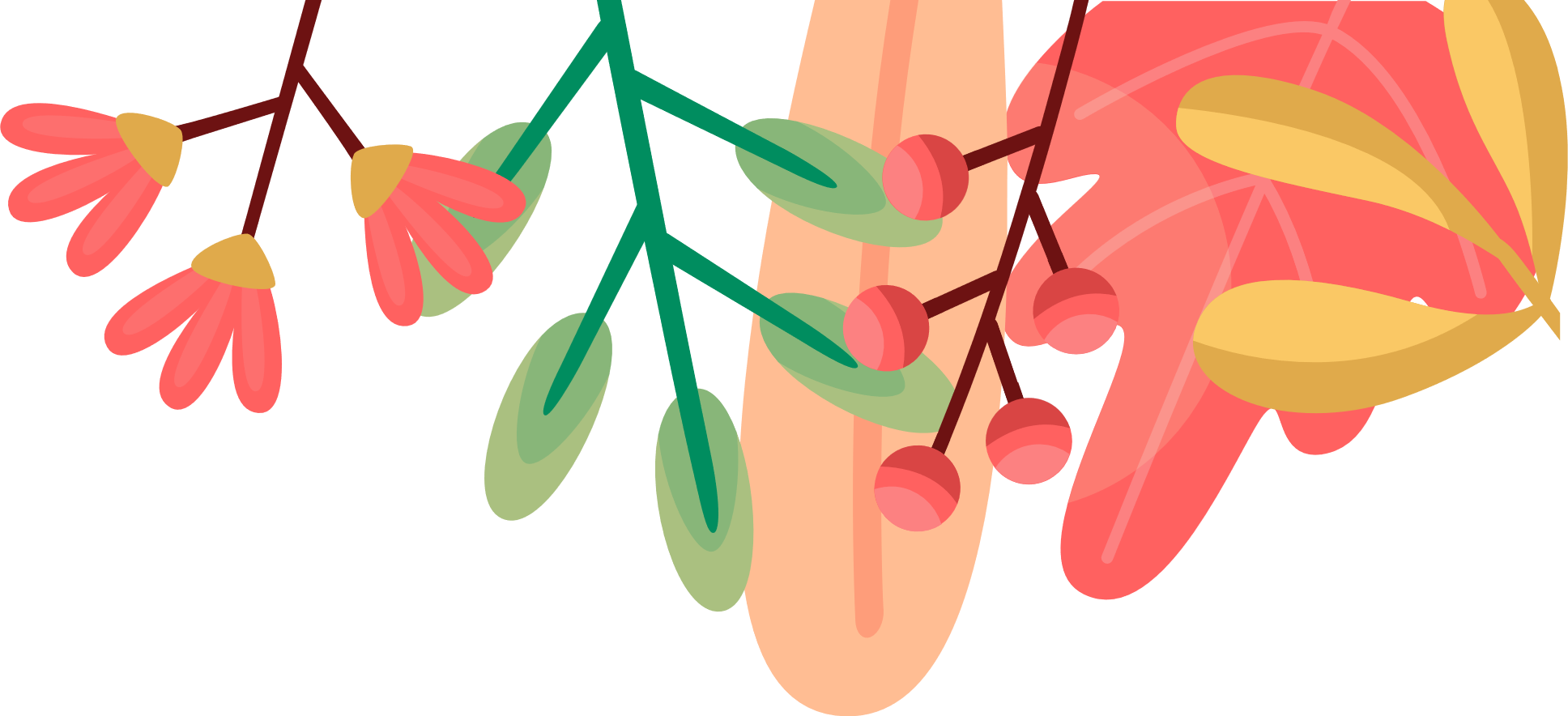 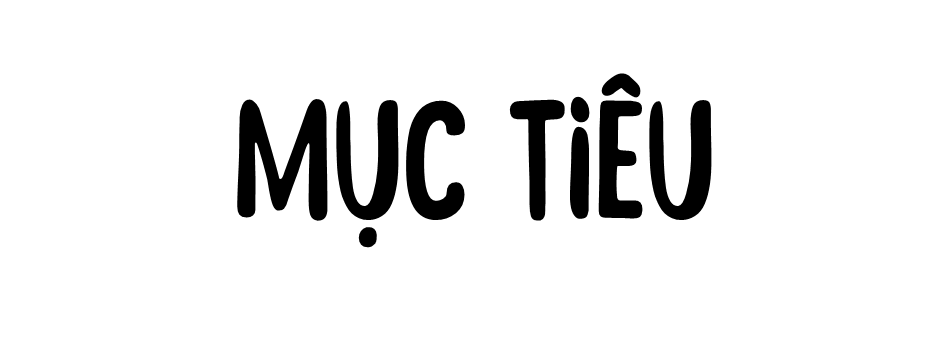 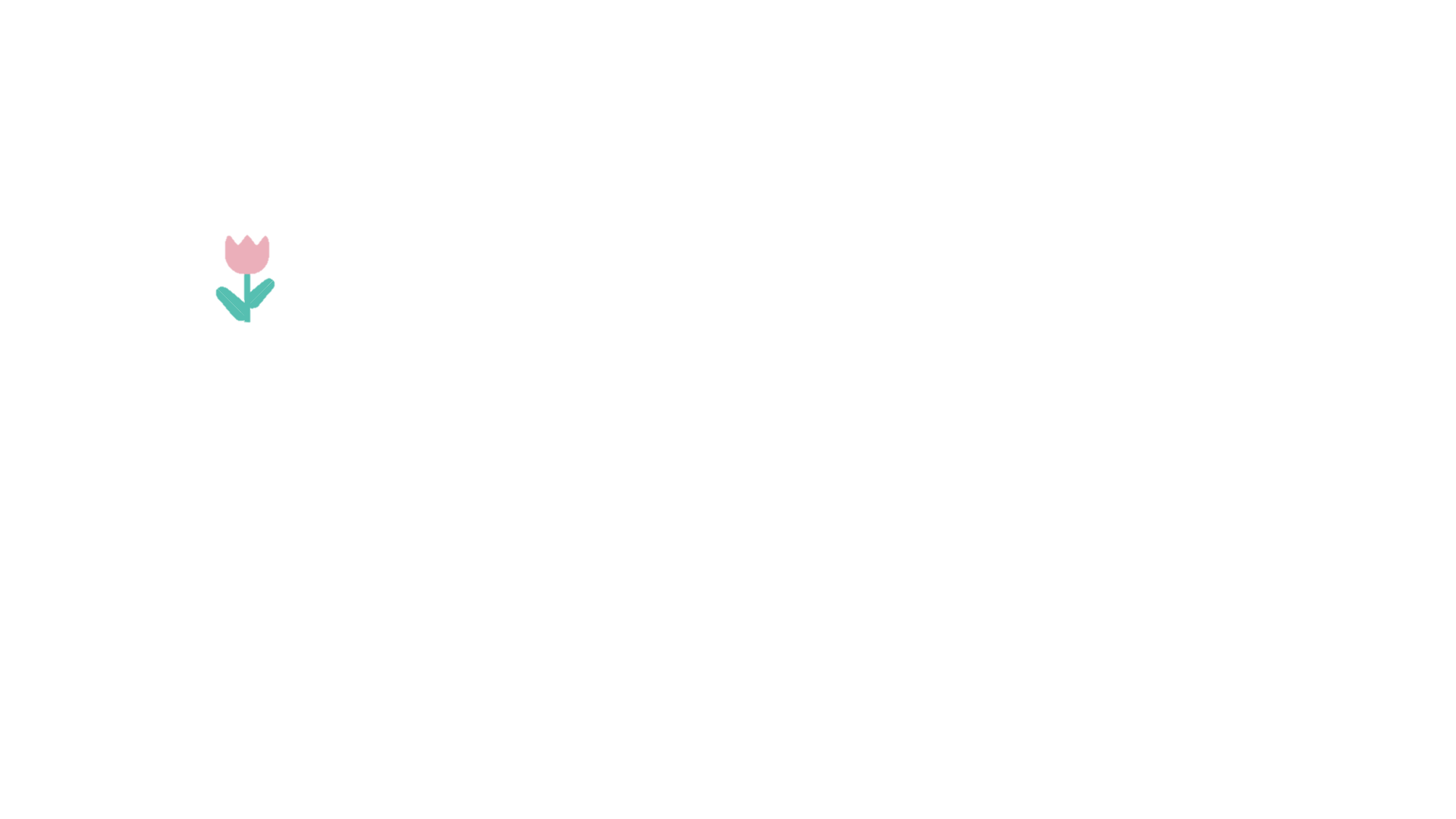 Nêu được nguyên nhân bùng nổ phong trào “Đồng khởi”.
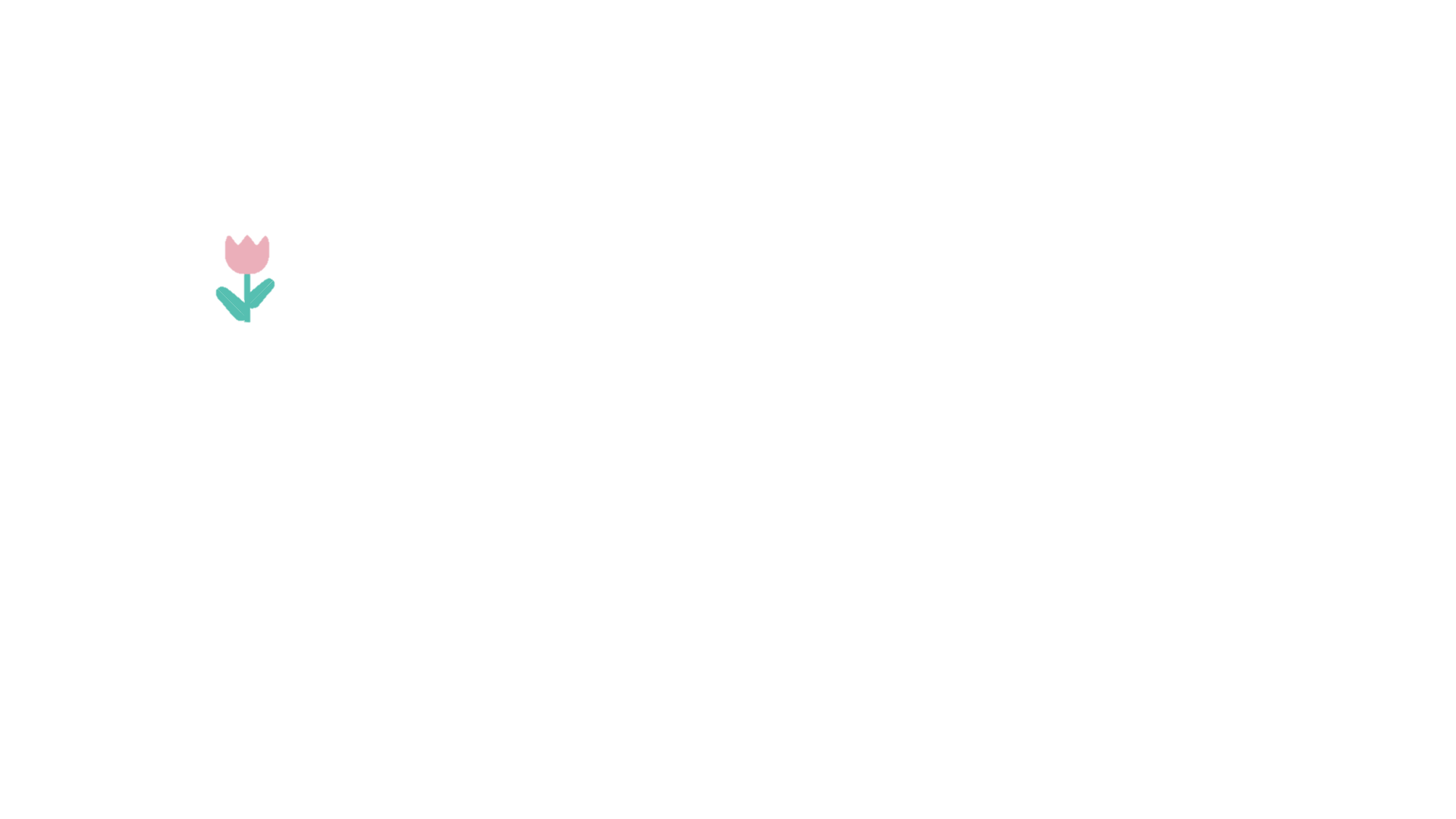 Trình bày được một số sự kiện tiêu biểu của phong trào “Đồng khởi” của nhân dân Bến Tre.
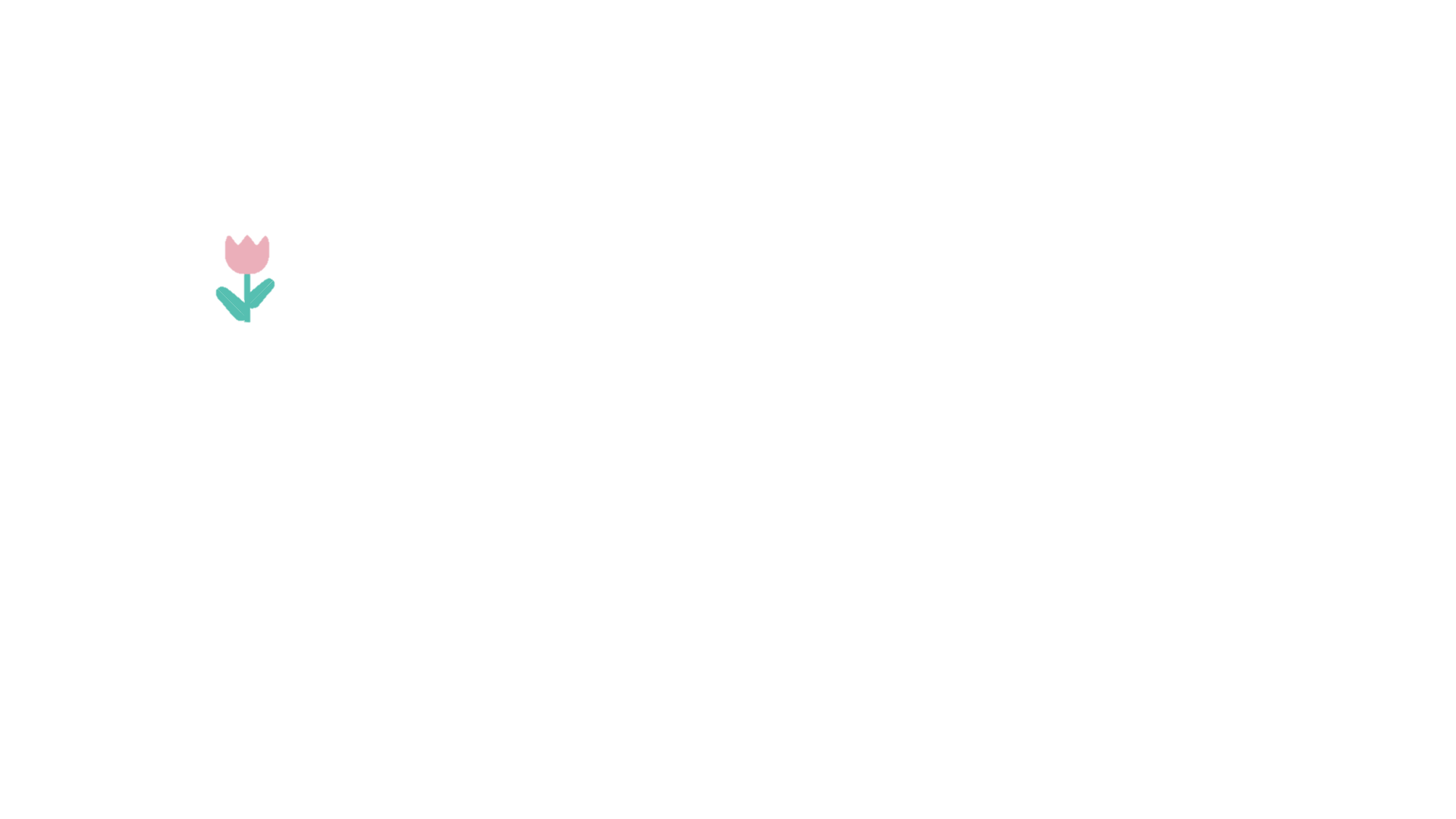 Nêu được ý nghĩa của phong trào Bến Tre Đồng khởi.
Đồng khởi là cùng nhau 
nổi dậy dùng bạo lực để phá ách kìm kẹp giành lại 
chính quyền.
Thế nào là 
“đồng khởi”?
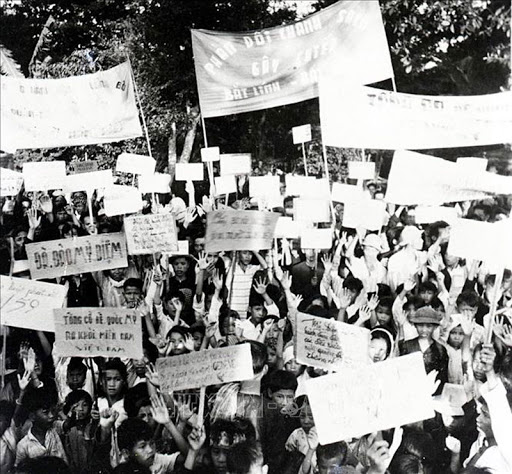 Vị trí của Bến Tre trên bản đồ Việt Nam
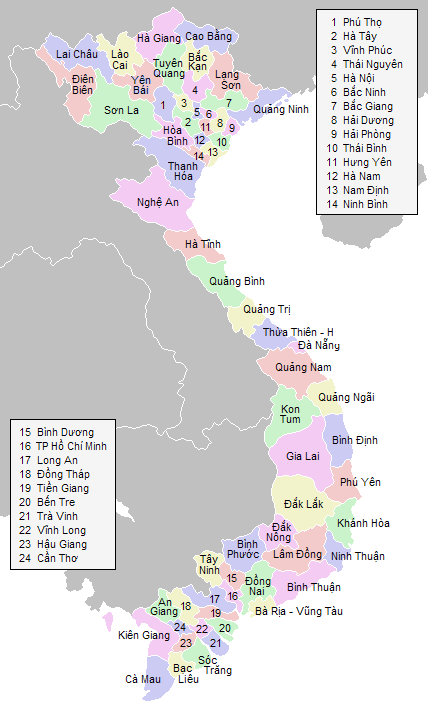 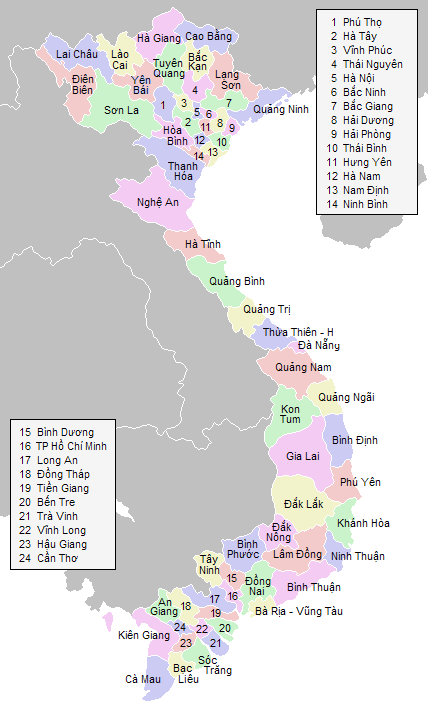 Bến Tre
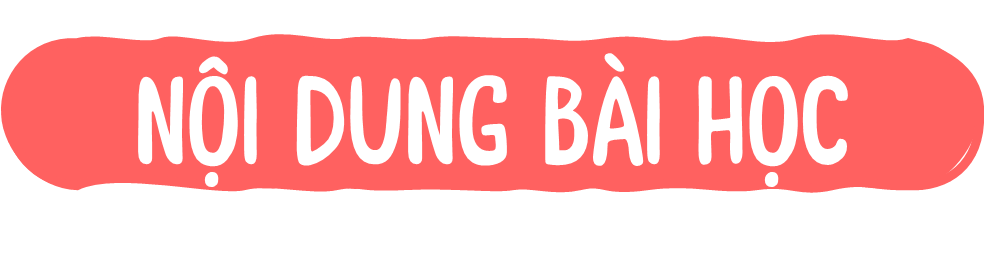 1. Nguyên nhân bùng nổ phong trào “Đồng khởi” Bến Tre.
2. Diễn biến và kết quả phong trào “Đồng khởi” ở Bến Tre .
3. Ý nghĩa phong trào “Đồng khởi”.
1. Nguyên nhân bùng nổ phong trào “Đồng khởi” Bến Tre.
Đọc thầm đoạn thông tin dưới đây:
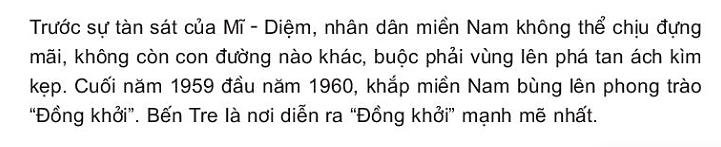 Phong trào “Đồng khởi” ở Bến tre nổ ra trong hoàn cảnh nào? Vì sao nhân dân Miền Nam đồng loạt đứng lên chống lại Mĩ - Diệm?
Trước sự tàn sát của Mĩ – Diệm, nhân dân miền Nam không thể chịu đựng mãi, không còn con đường nào khác, buộc phải vùng lên phá tan ách kìm kẹp.
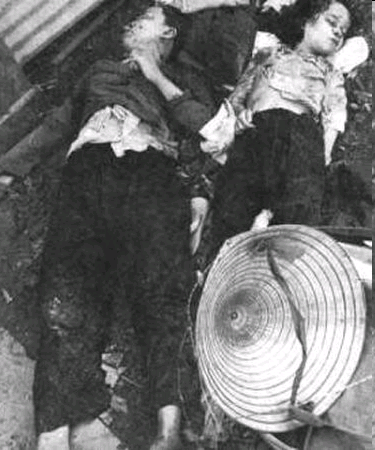 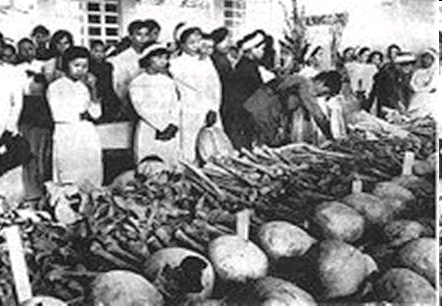 Mĩ - Diệm tàn sát dân lành
Phong trào bùng nổ vào thời gian nào? Tiêu biểu nhất là ở đâu?
Phong trào bùng nổ vào cuối năm 1959 đầu năm 1960, mạnh mẽ nhất là ở Bến Tre.
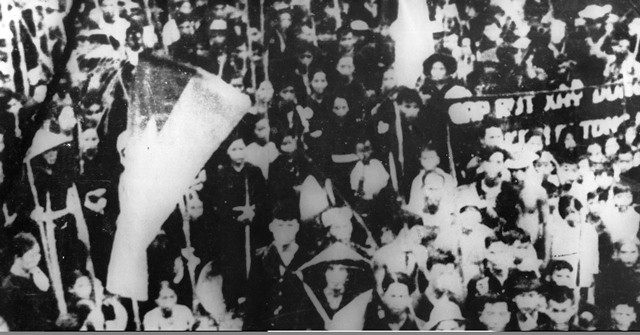 2. Diễn biến và kết quả phong trào “Đồng khởi” ở Bến Tre.
Ngày 17/01/1960: Nhân dân huyện Mỏ Cày đứng lên khởi nghĩa, mở đầu cho phong trào đồng khởi ở tỉnh Bến Tre.
Cuộc khởi nghĩa ở huyện Mỏ cày đã nhanh chóng lan nhanh ra các huyện khác ở tỉnh Bến Tre.
DIỄN BIẾN
Trong năm 1960: Phong trào “Đồng khởi” nổ ra trên toàn 
lãnh thổ miền Nam.
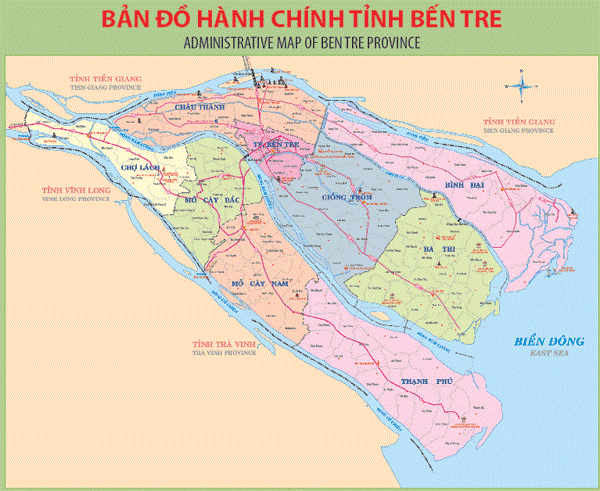 3. Ý nghĩa phong trào “Đồng khởi”.
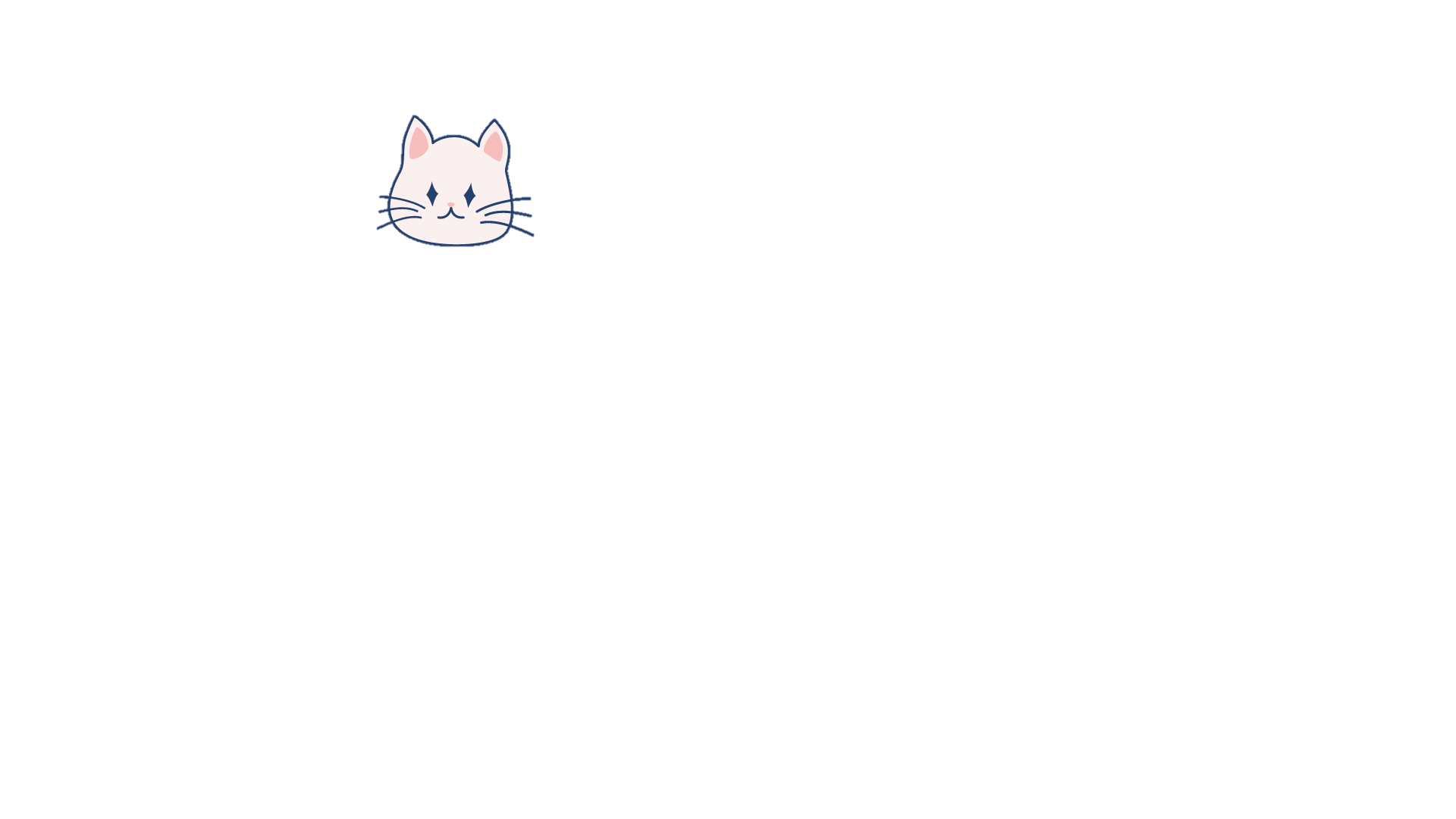 Là ngọn cờ tiên phong, đẩy mạnh cuộc đấu tranh của đồng bào miền Nam ở cả nông thôn và thành thị.
Đánh dấu bước phát triển của cách mạng miền Nam từ thế giữ gìn lực lượng sang thế tiến công, từ đấu tranh chính trị sang kết hợp với vũ trang.
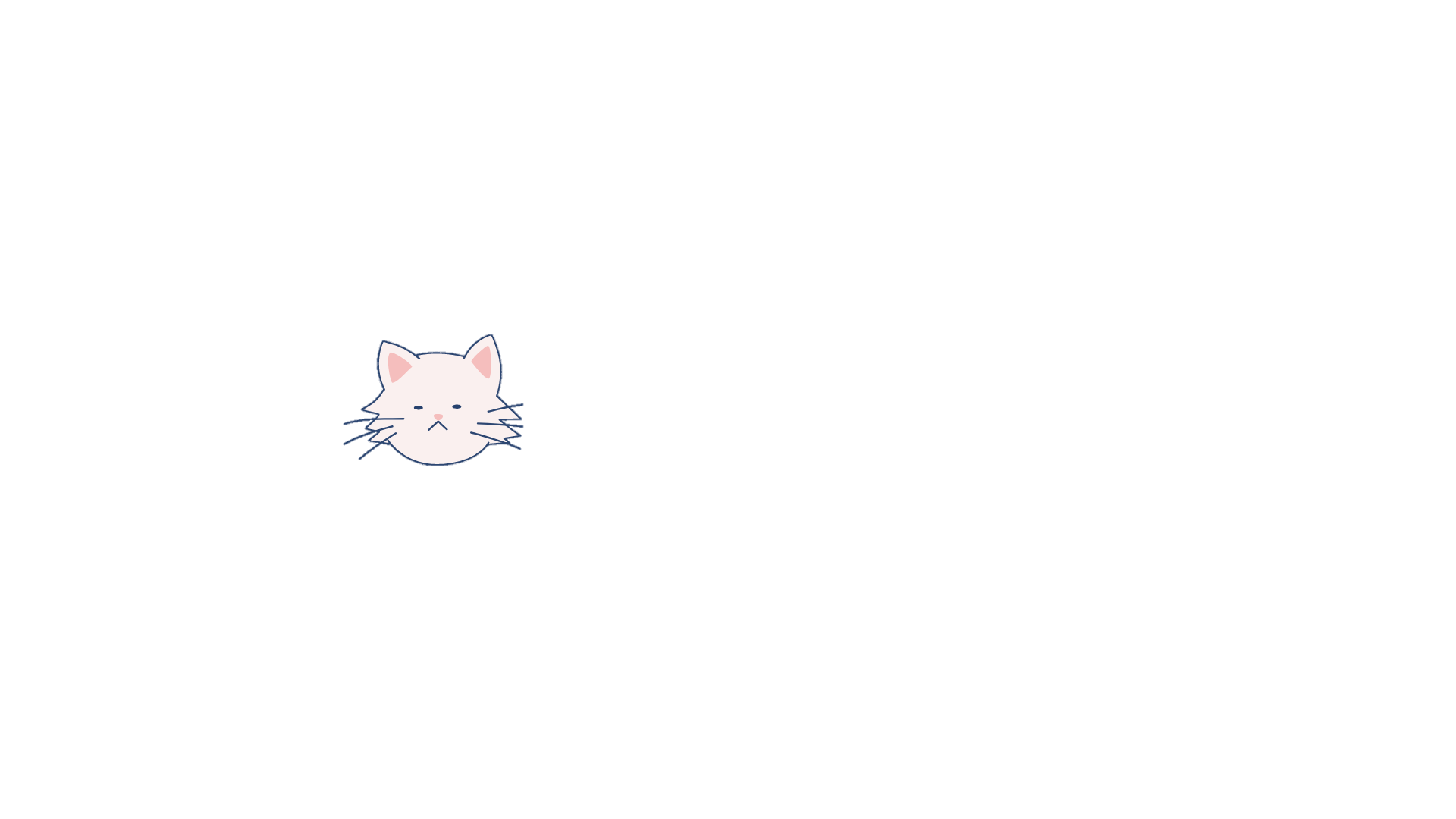 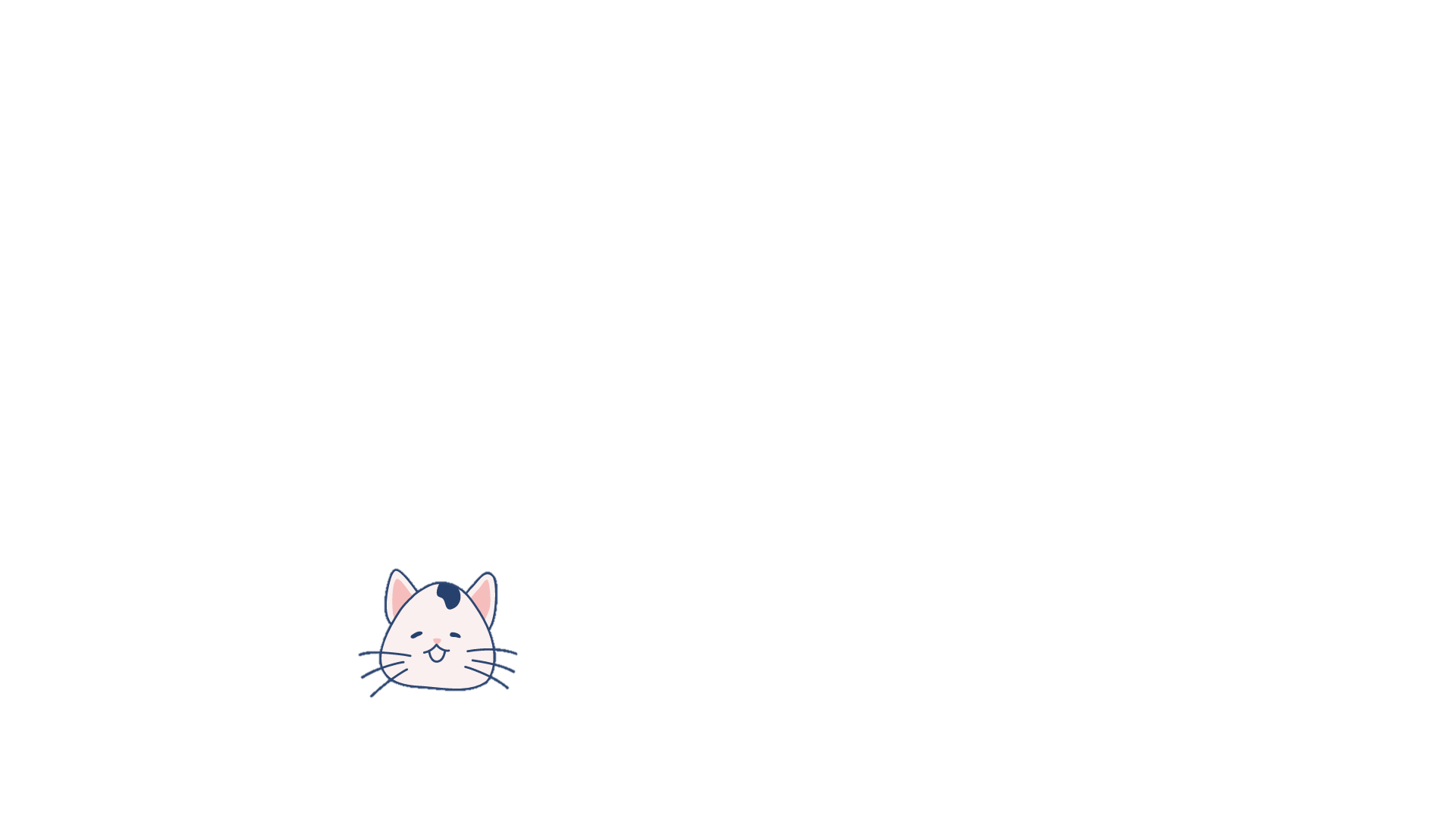 Từ khí thế của phong trào Đồng khởi, Mặt trận Dân tộc giải phóng miền Nam đã ra đời ngày 20/12/1960.
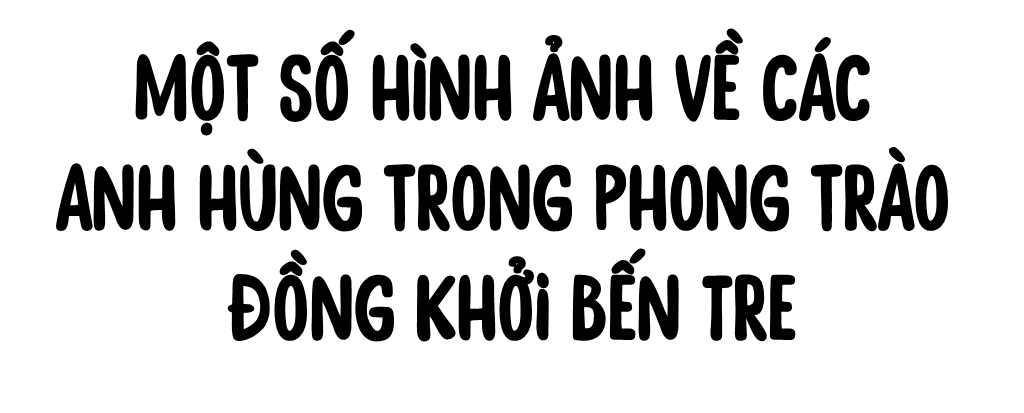 Bà Nguyễn Thị Định
Anh hùng Lực lượng vũ trang nhân dân
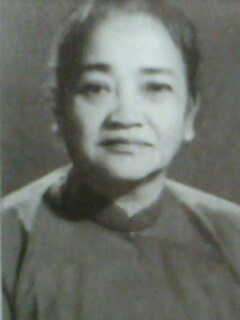 “Đội quân tóc dài” là tên gọi phong trào đấu tranh của phụ nữ miền Nam trong thời kì chống Mĩ cứu nước.
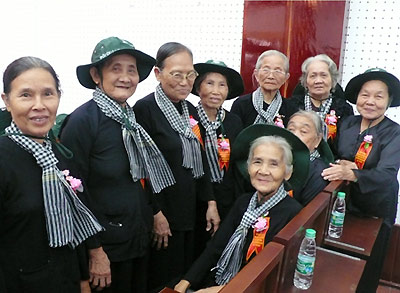 Những nữ chiến sĩ năm xưa trong Đội quân tóc dài của Đồng khởi Bến Tre
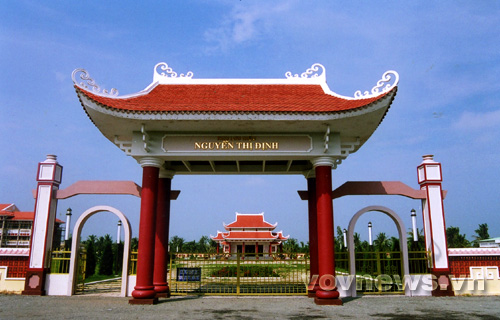 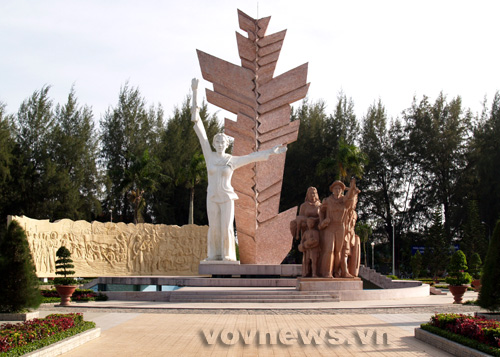 Lăng mộ nữ tướng Nguyễn Thị Định
Tượng đài Đồng Khởi - nơi ghi dấu phong trào Đồng khởi của nhân dân Bến Tre năm 1960 của thế kỷ 20
17-1-1960, nhân dân huyện Mỏ Cày đồng khởi.
Phong trào “Đồng khởi” ở Bến Tre
Phong trào lan rộng khắp các huyện của Bến Tre.
Sau 1 tuần: 22 xã được giải phóng, 29 xã khác tiêu diệt được ác ôn, giải phóng được nhiều ấp.
Uỷ ban nhân dân tự quản được thành lập, bọn phản cách mạng bị trừng trị, dân nghèo được chia ruộng.
Mở ra thời kì mới: Nhân dân miền Nam cầm vũ khí chống quân thù, đẩy Mĩ – Diệm rơi vào thế bị động.
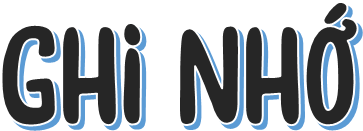 Cuối năm 1959- đầu năm 1960, phong trào Đồng Khởi 
nổ ra và thắng lợi ở nhiều vùng nông thôn miền Nam. 
Bến Tre là nơi tiêu biểu của phong trào Đồng Khởi.
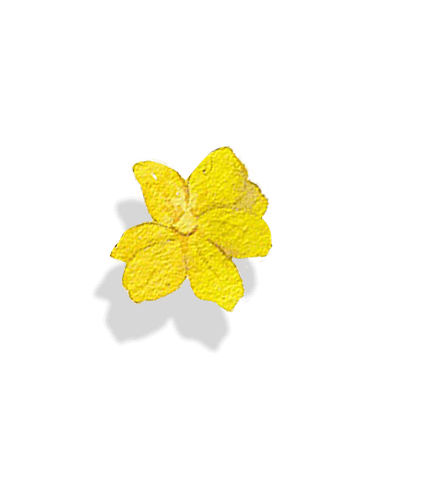 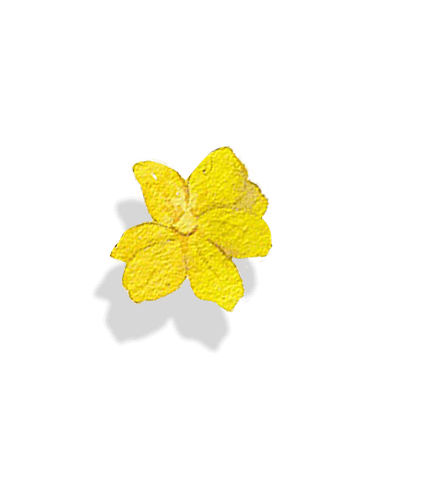 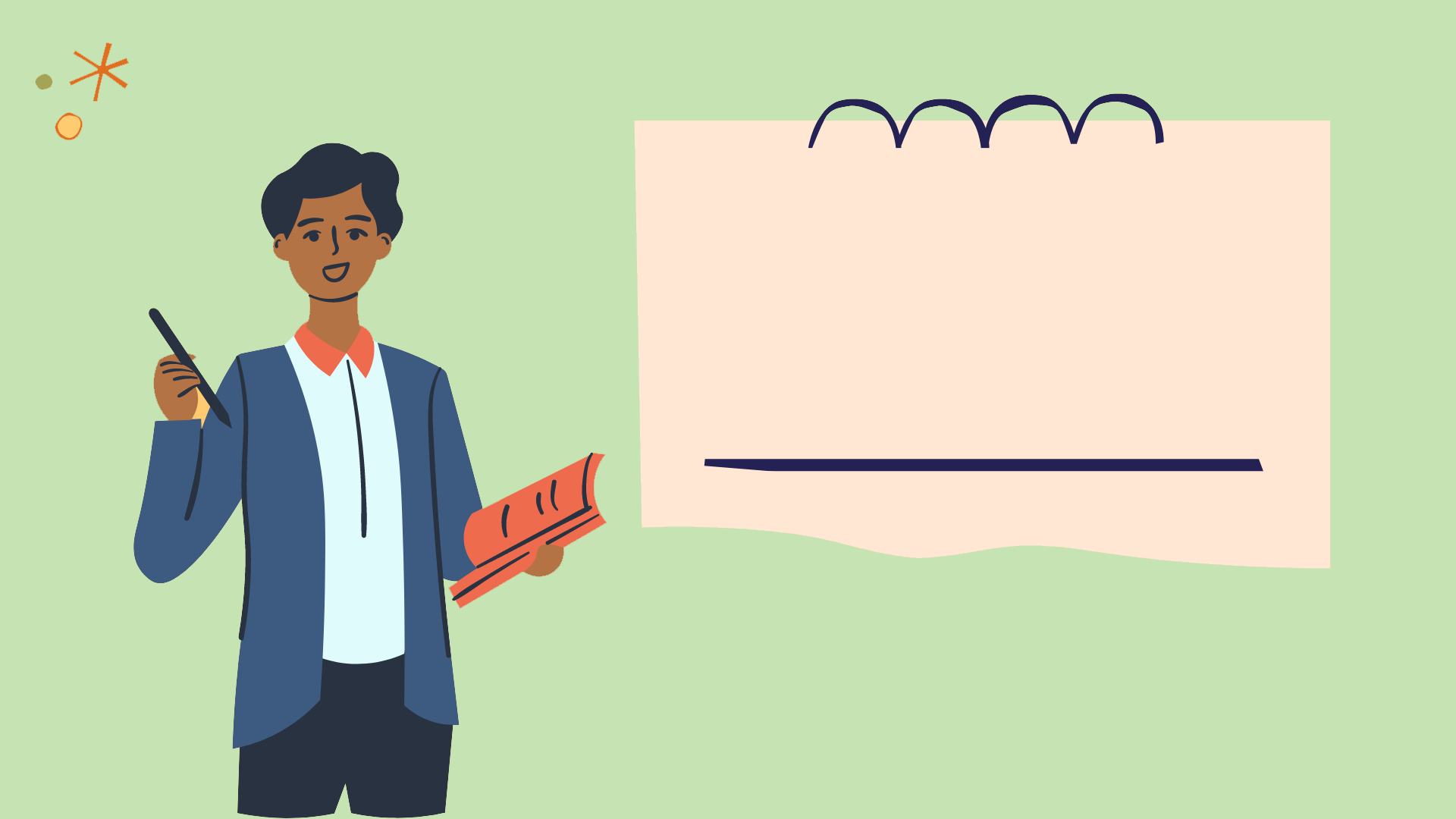 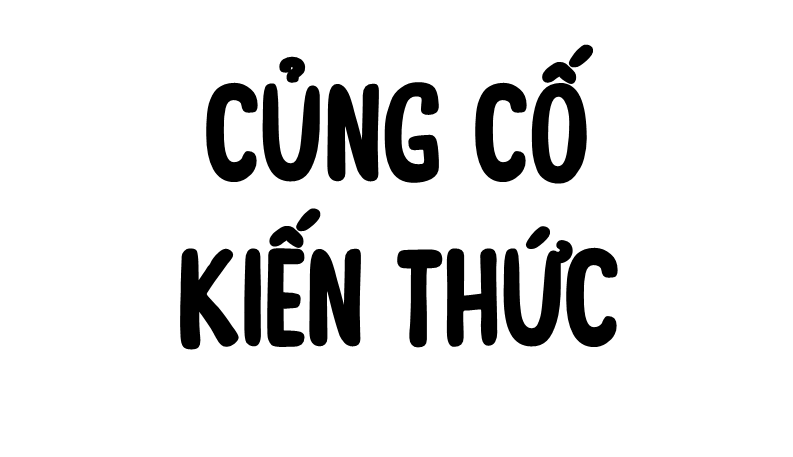 Câu 1: Nơi tiêu biểu của phong trào “Đồng khởi” là ở đâu?
A. Quảng Trị
B. Bến Tre
C. An Giang
Câu 2: Thắng lợi của phong trào “Đồng khởi” Bến Tre có tác động như thế nào đối với Cách mạng miền Nam?
A. Tiêu diệt bọn ác ôn
B. Chiếm ruộng đất chia cho nhân dân
C. Là ngọn cờ tiên phong, đẩy mạnh cuộc đấu tranh của đồng bào miền Nam ở cả nông thôn và thành thị.
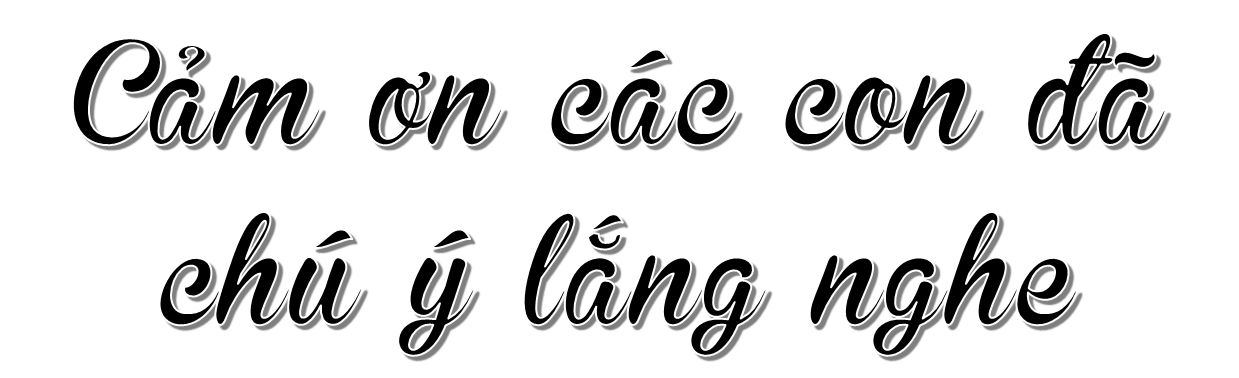 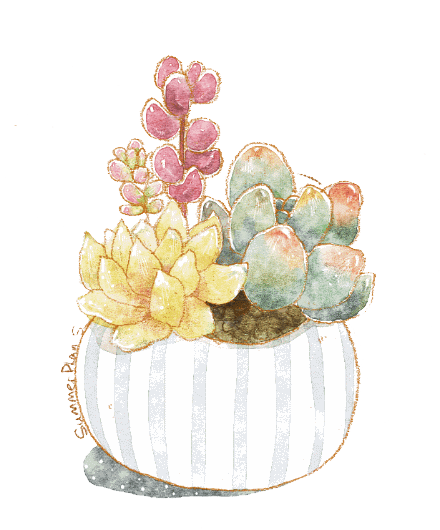